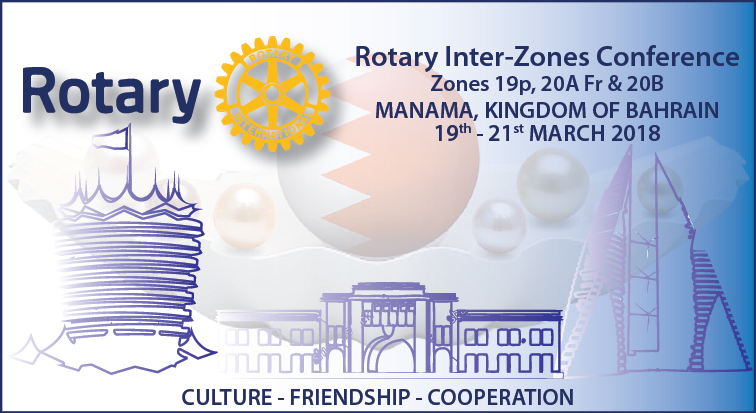 PEOPLE OF ACTION
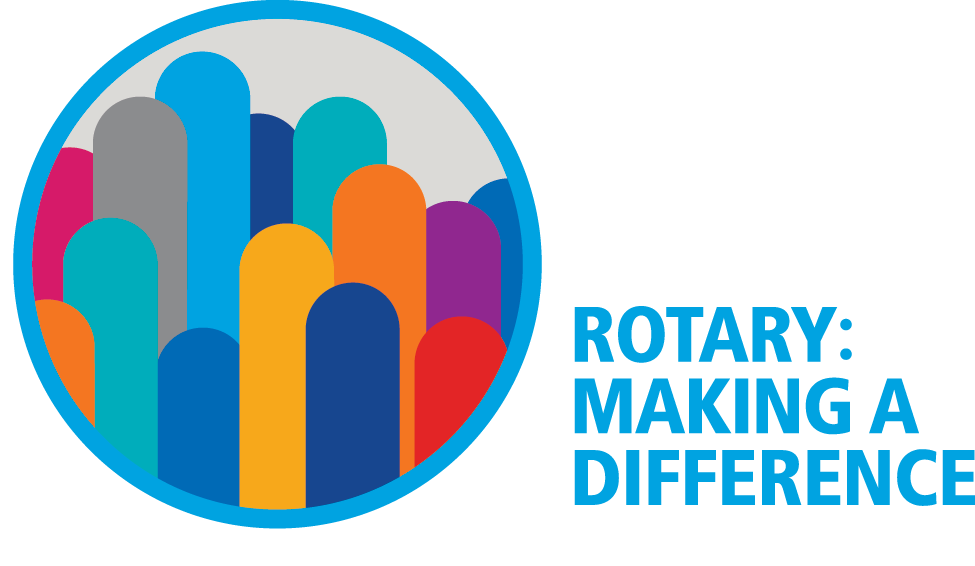 Subject: 	PI Campaign in Zone 20B
Presenter: 	ARPIC Nijad K. Al Atassi, D2452 
Date: 		19th March 2018
PEOPLE OF ACTION CAMPAIGN - WHAT ARE NEW AD ASSETS?
New PI advertising assets have been uploaded in the BRAND CENTER.

Using the People of Action campaign: Radio Ads
 
Using the People of Action campaign: Television Ads
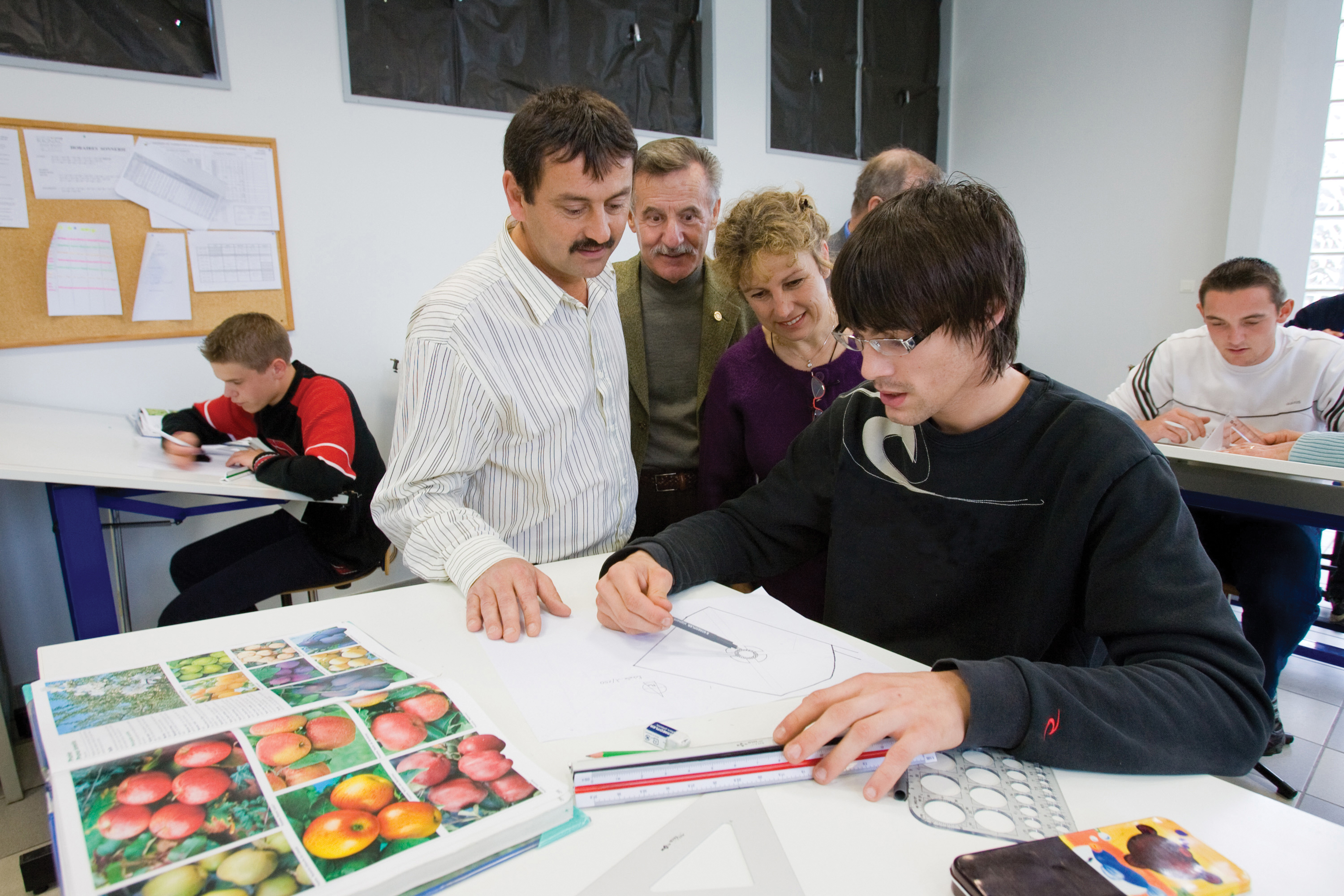 Slide 8
PEOPLE OF ACTION RADIO ADS & TV ADS
Awareness through Radio Ads and TV ads translates into more support for projects

Build stronger links with other community organizations

Increase interest among potential members

Effective way to increase awareness and understanding of what Rotary accomplishes in the community.
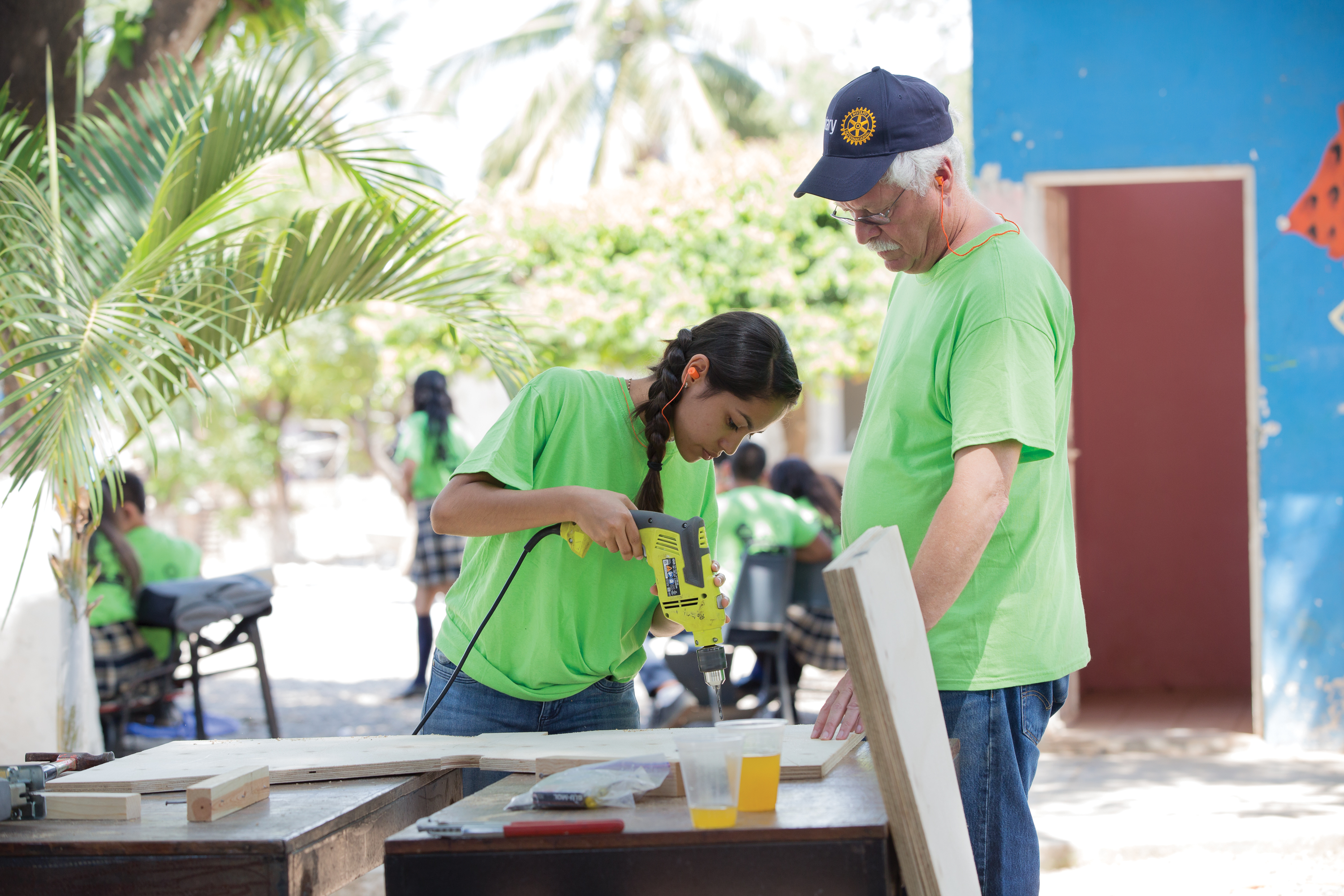 Many television stations provide public service programs, short announcements, and messages - sometimes aired at no charge for community organizations like Rotary.
Slide 8
PEOPLE OF ACTION RADIO ADS
Some tips on how to customize the People of Action Radio Ads to promote clubs: 

Contact local station or use media connections to secure free placements of the People of Action radio ads.

Offer the pre-produced Radio Ads and scripts.
   
Ready to use radio ad comes in two versions: 

30-second spot 

20-second spot with10 seconds                                    to add information about club                                     at the end.
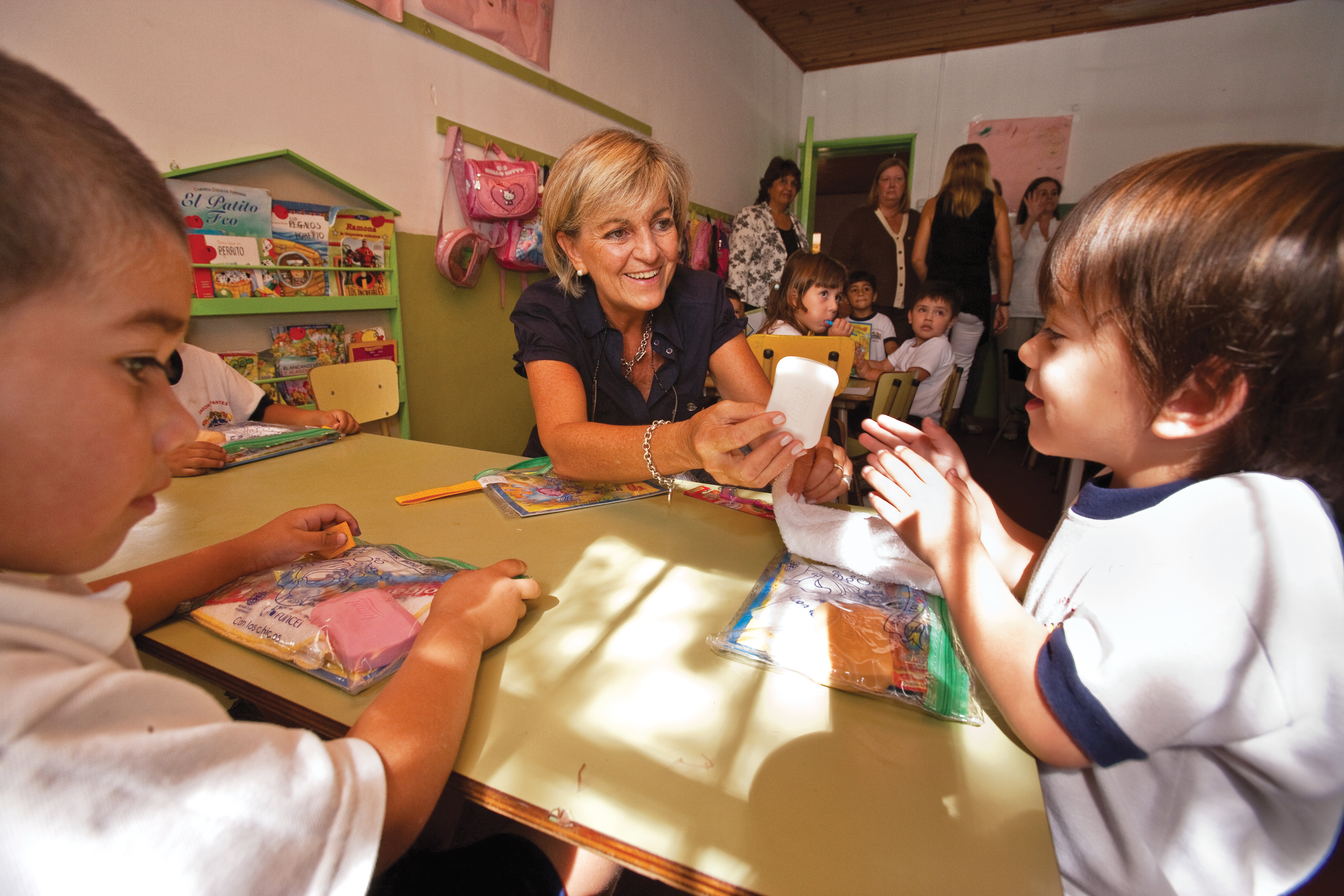 Slide 8
PEOPLE OF ACTION RADIO ADS
Some tips on how to customize the People of Action Radio Ads to promote clubs: 

Each version can be localized with the help of the radio station or an recording facility. 
 
The Radio Ads also has a split-audio feature, meaning the narration track is split from the other sounds. This allows a voice-over artist to rerecord the script in whatever language or dialect is appropriate. 

Work with the radio station to select the right person to read the script.
 
Localize the ad by including club                           contact information.
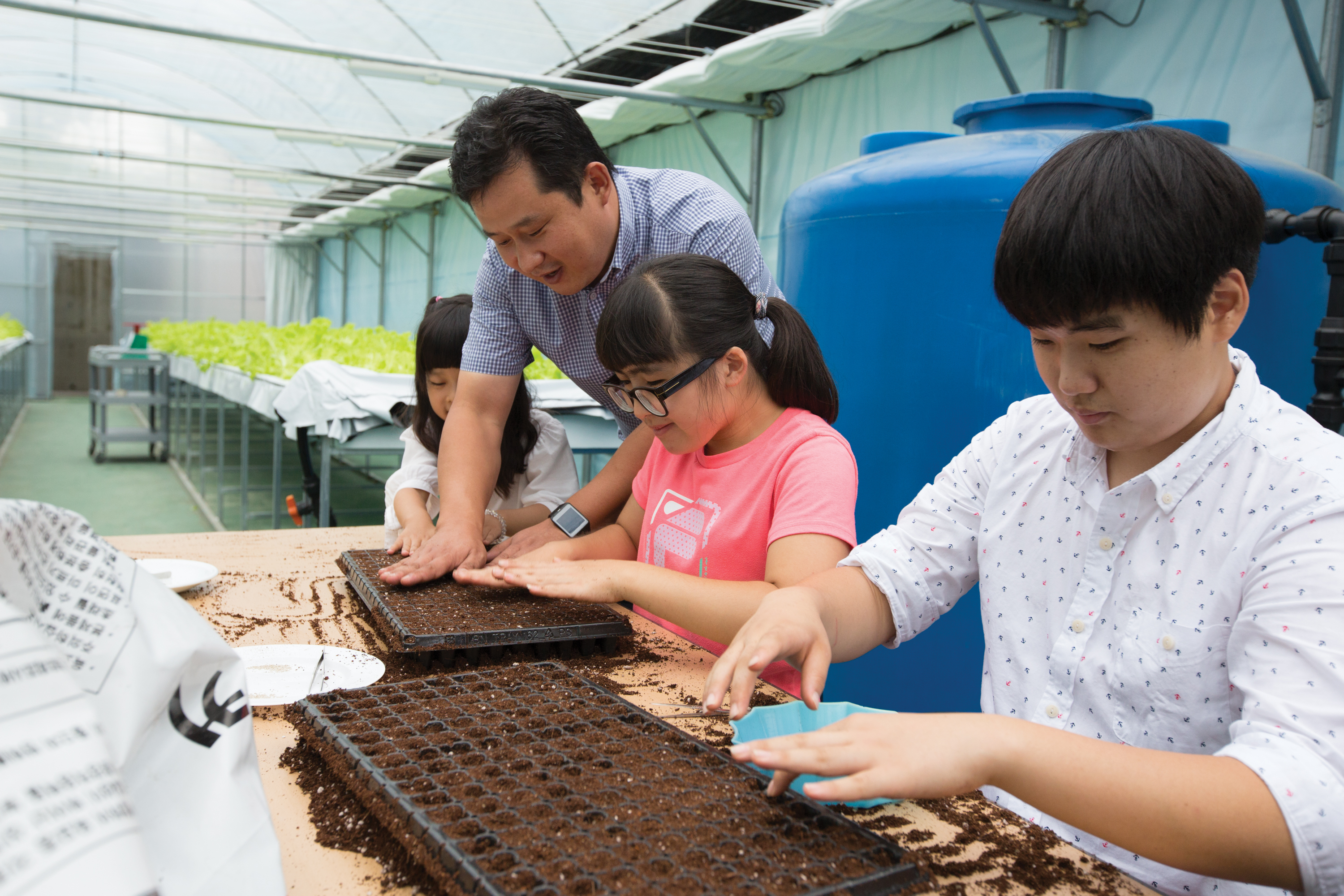 Slide 8
PEOPLE OF ACTION TELEVISION ADS
Some tips on how to customize the People of Action TV Ads to promote clubs: 

Contact local stations and ask for the public service director or the community affairs director. Show them the video and ask them if they will air it for free.  

Ready to use video is available in two versions: 

30 second spots
	
90-second spots along with 25- and                                       85-second spots that leave five seconds                              at the end to add information about                                   local Rotary club or district.
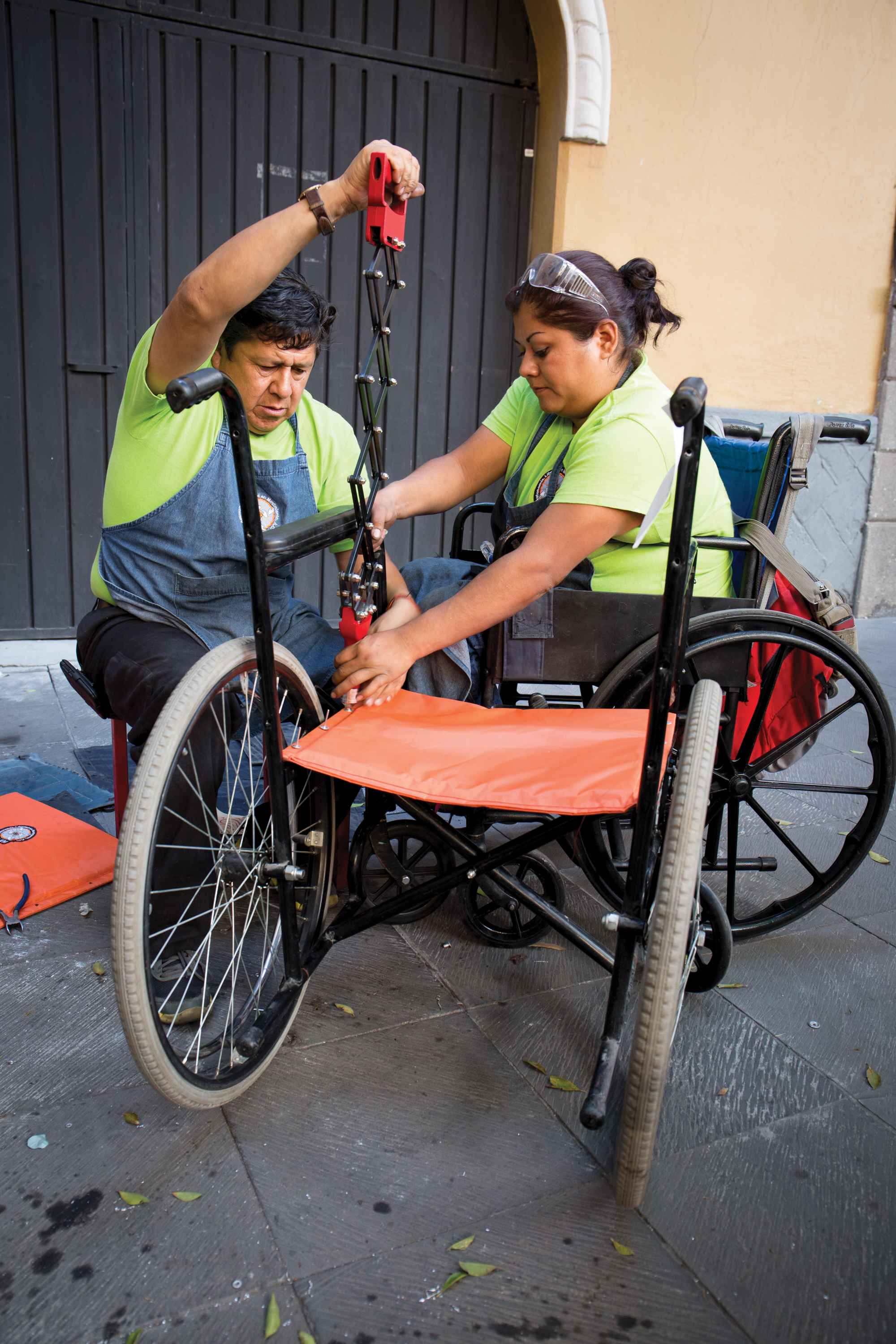 Slide 8
PEOPLE OF ACTION TELEVISION ADS
Some tips on how to customize the People of Action TV Ads to promote clubs: 

The 25- and 85 second spots can be localized with the help of the TV station or a video editing facility.

Consider using the five extra seconds of blank space to add a message including the name of local club and club’s website

Request  the television station about including Rotary’s digital ads in its online and social media                                   platforms.
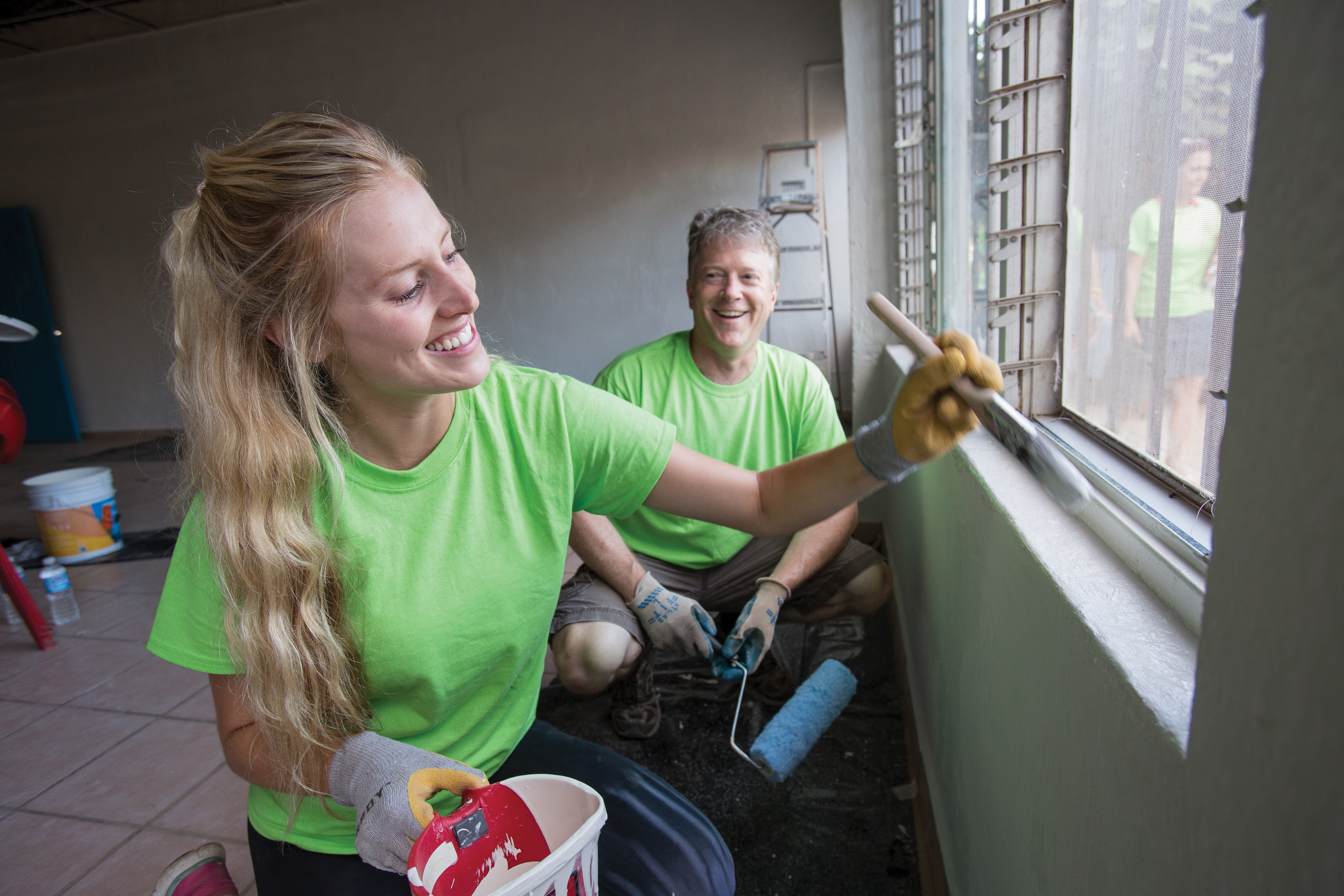 Slide 8
PEOPLE OF ACTION RADIO SCRIPT
People of Action Radio Script 

Together, we build schools out of abandoned buildings.
 
Together, we bring food to hungry children in need. 

Together, we see solutions instead of problems. 

We are the one point two million members of Rotary, a collection of community leaders in neighborhood and around the globe brought together to do one thing:   make more good happen. 

Connect with us at rotary dot org (or club website) 

Together, we are Rotary.                                         And we are people of action.
Slide 8
WE ARE PEOPLE OF ACTION
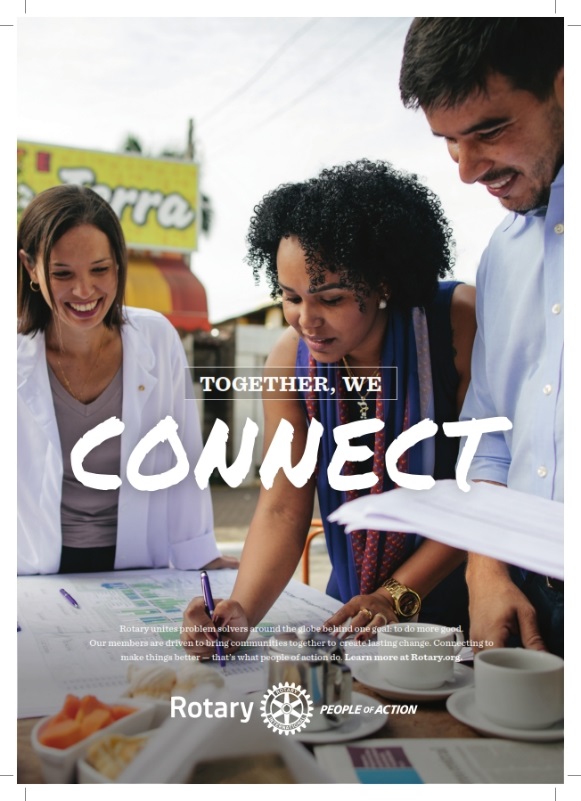 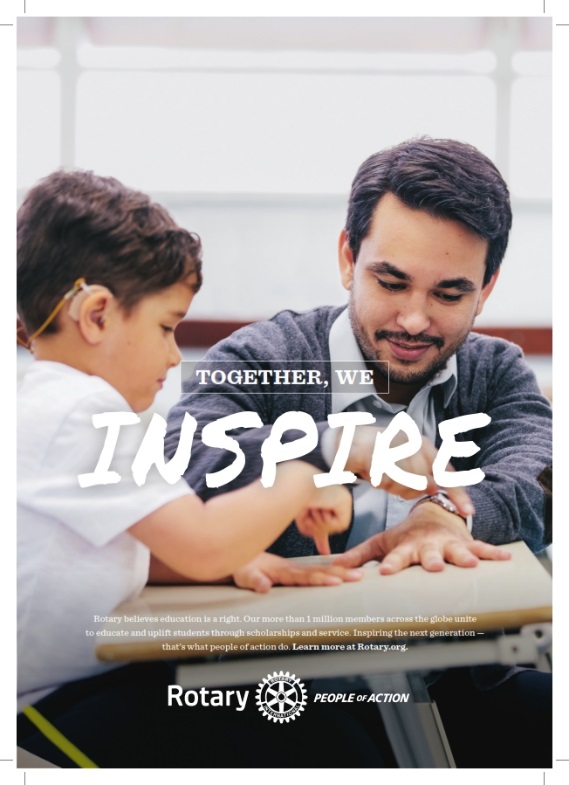 Together we INSPIRE
Together we CONNECT
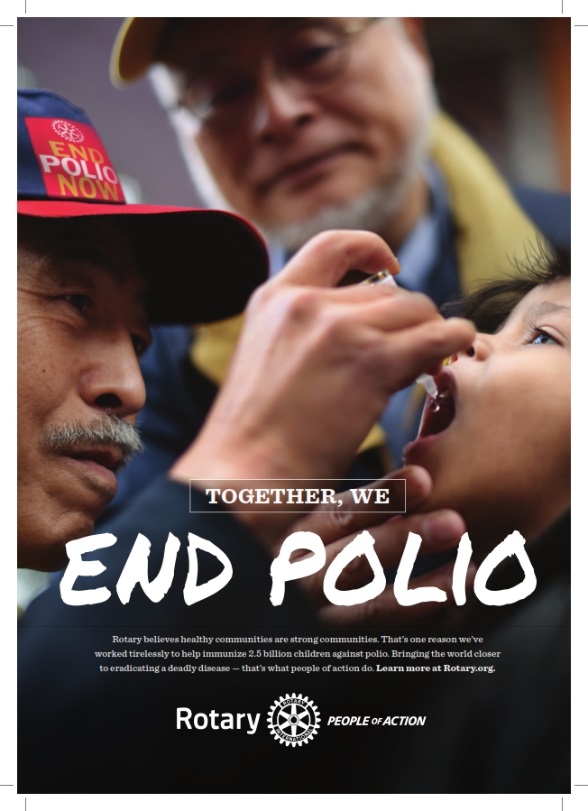 Together we 
END
POLIO
Together we TRANSFORM
Slide 13
WE ARE PEOPLE OF ACTION
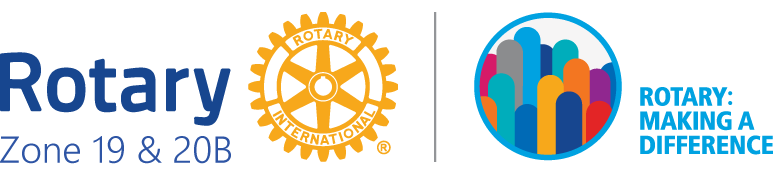 May God Bless Us All.